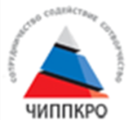 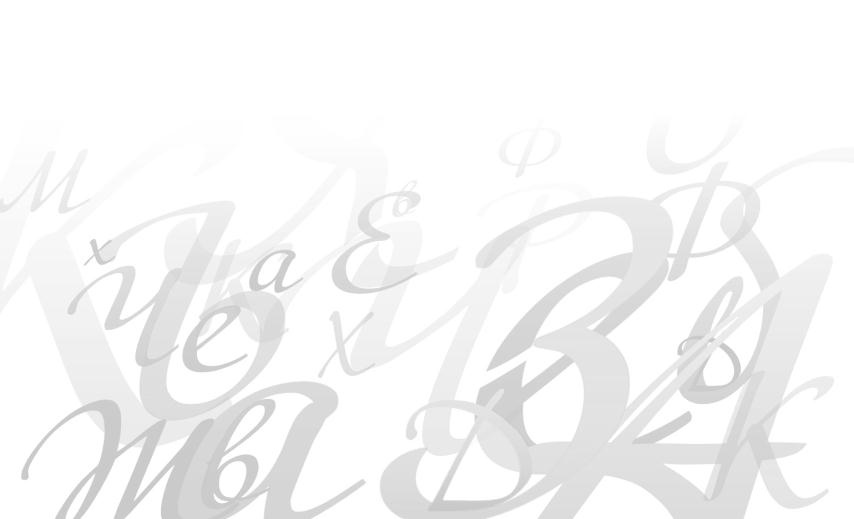 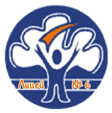 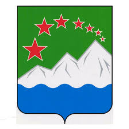 Эффекты участия школ-лидеров в реализации адресных программ поддержки школ с низкими результатами обучения и школ, функционирующих в неблагоприятных социальных условиях
Полякова Елизавета Дмитриевна, 
директор МАОУ «Лицей № 6»
 г. Миасс
Особенности реализации адресных программ
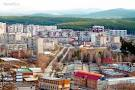 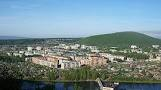 Ашинский район   237 км           Миасс
Выездные семинары
Дистанционные консультации
Дистанционные проекты
Выездной семинар в г.Аше – встреча с административными командами
Направления сотрудничества
Организация занятий с учащимися по отдельным темам образовательных программ, совместные проекты
Консультации для администрации, специалистов психолого-педагогической службы
Поддержка учащихся с ОВЗ
Методическая  поддержка учителей (консультации)
Выездные семинары
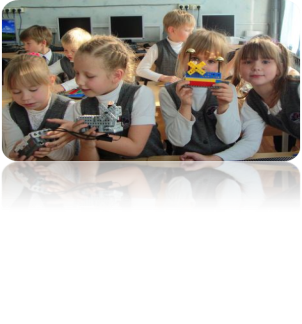 Миасс – конец октября:
 - представление возможностей МАОУ «Лицей № 6»
-  представление опыта педагогов
Индивидуальные консультации
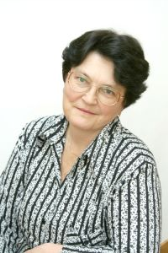 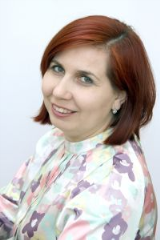 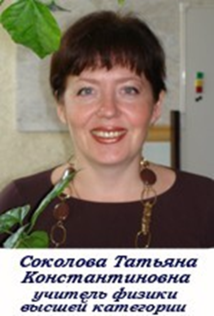 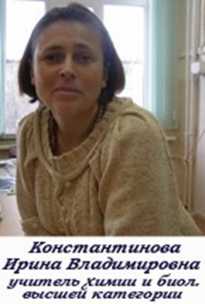 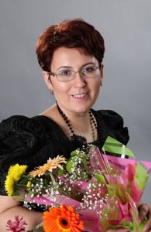 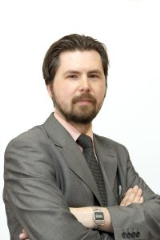 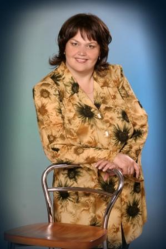 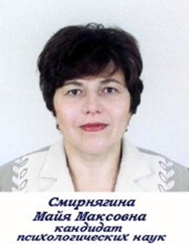 Отзывы о семинаре 21.10.2017

МКОУ «СОШ № 1» г. Миньяра:
«Важно, что все мы делаем одно общее дело: даём качественное образование нашим детям. А успех любого дела складывается из сотни маленьких успехов. После сегодняшнего семинара, без сомнения, мы добьёмся многого, главное – верить в свои силы».
Работа с нормативными документами
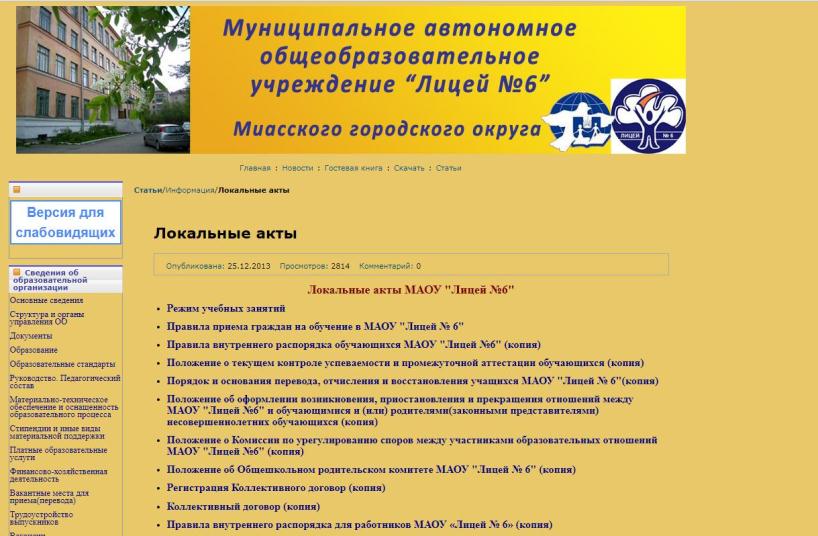